Развитие математических способностей с помощью дидактических игр
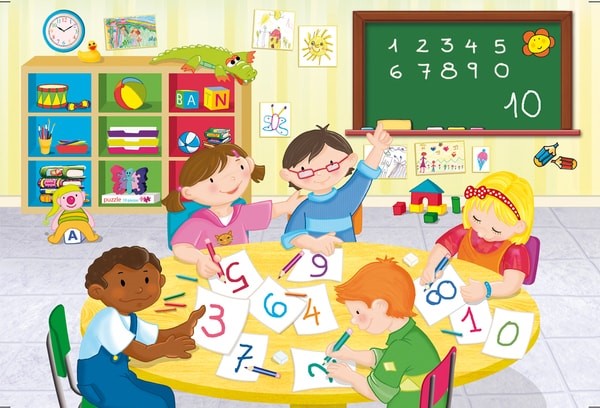 Дидактические игры- игры, в которых познавательная деятельность сочетается с игровой деятельностью.
Цельдидактической игры – обеспечить детей знаниями в различении, выделении, назывании множества предметов, чисел, геометрических фигур, направлений.
Структура дидактической игры:
1. Дидактическая задача
2. Содержание
Правила
4. Игровые действия
5. Результат
Дидактические игры по формированию математических представлений условно делятся на следующие группы:
Игры с цифрами и числами
Игры путешествие во времени
Игры на ориентирование в пространстве
Игры с геометрическими фигурами
Игры на логическое мышление
Игры с цифрами и числами
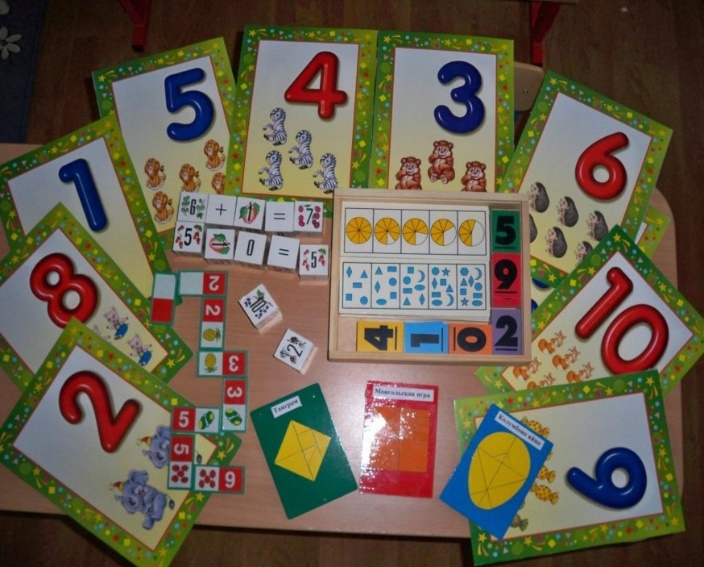 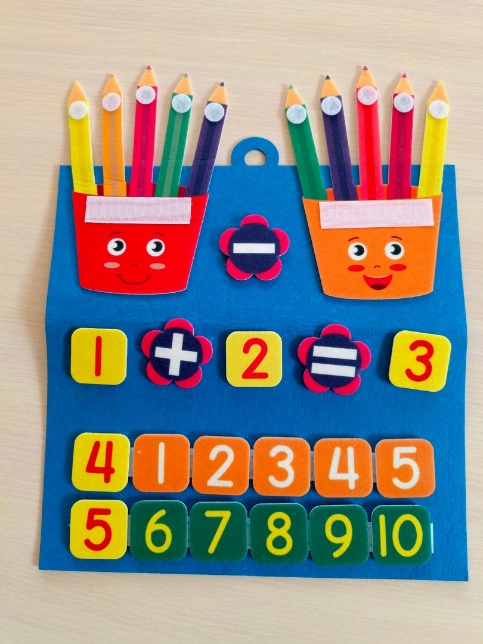 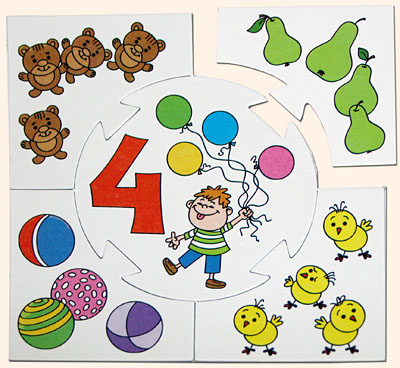 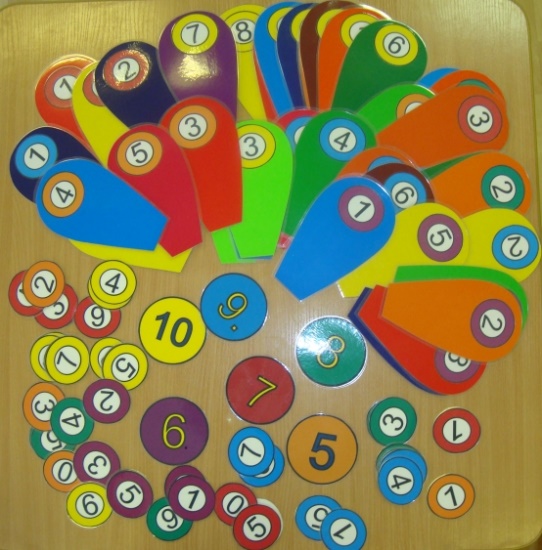 Игры путешествия во времени
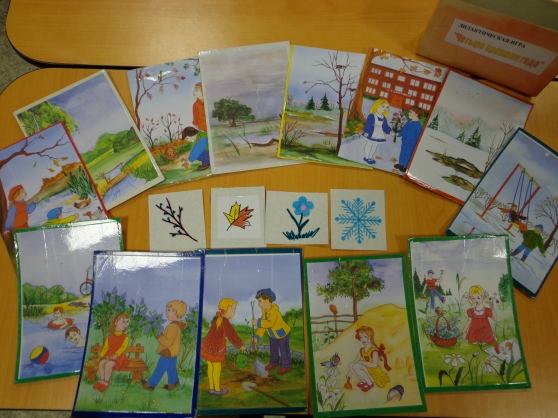 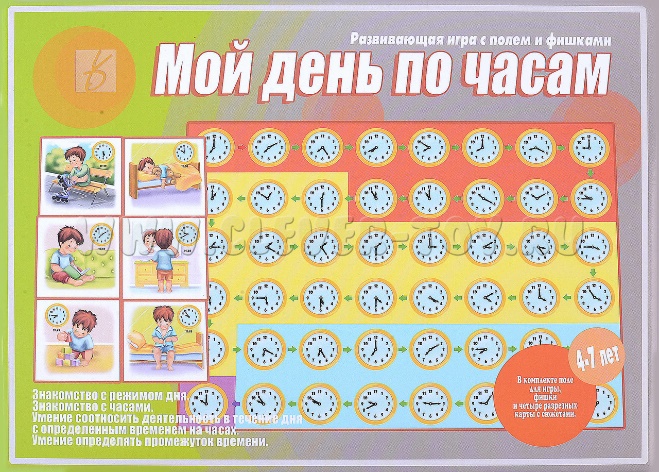 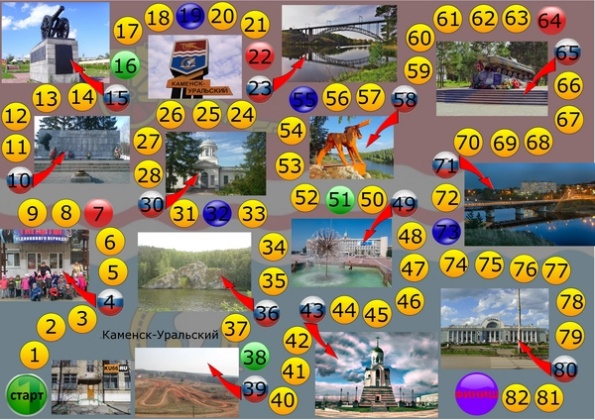 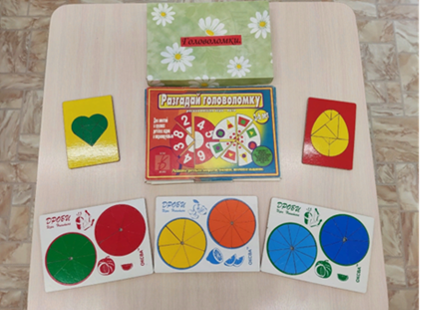 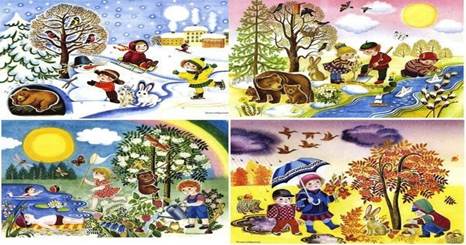 Игры на ориентировку в пространстве
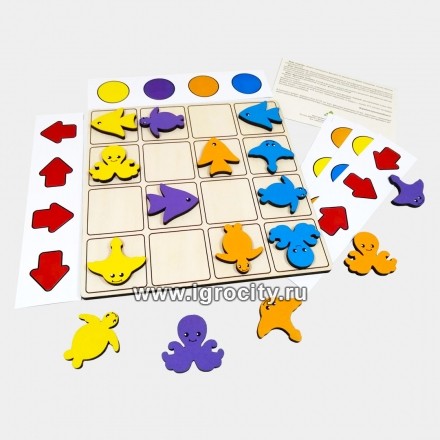 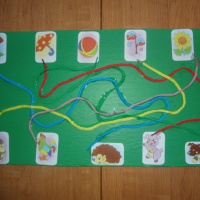 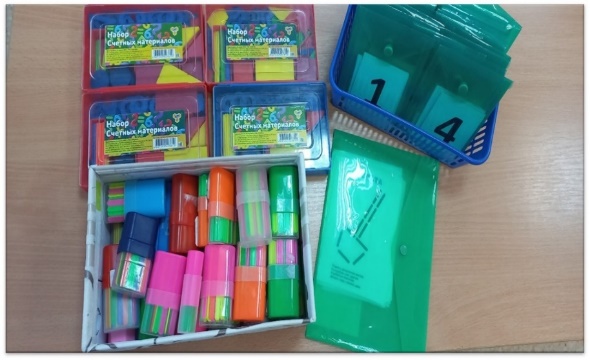 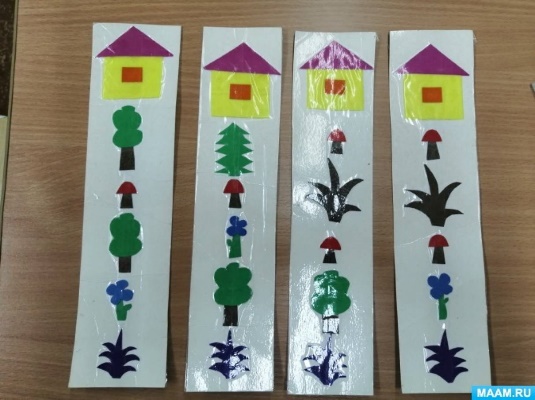 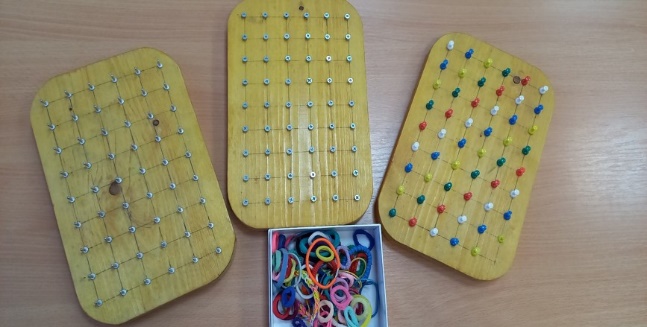 Игры с геометрическими фигурами
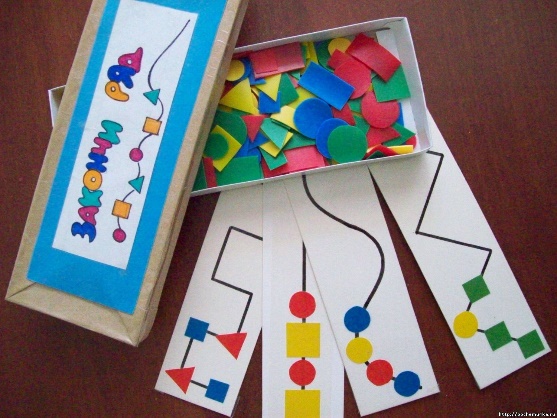 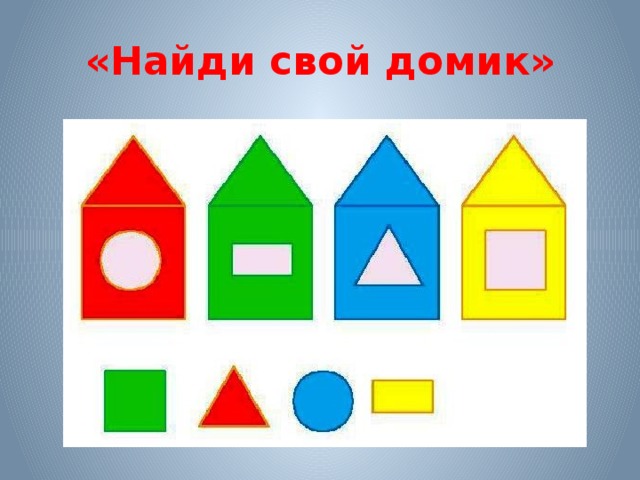 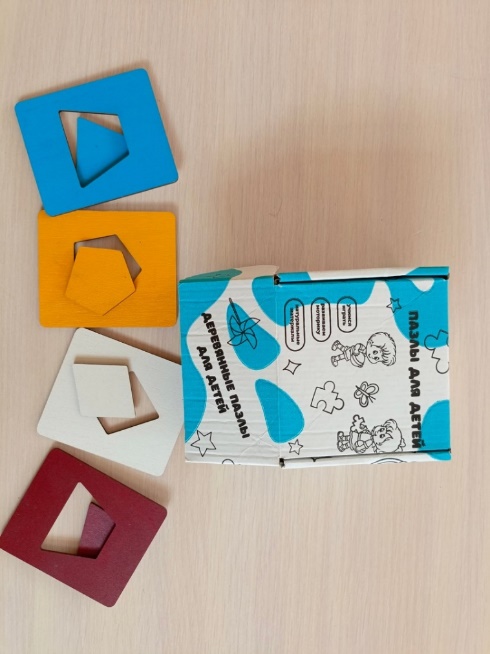 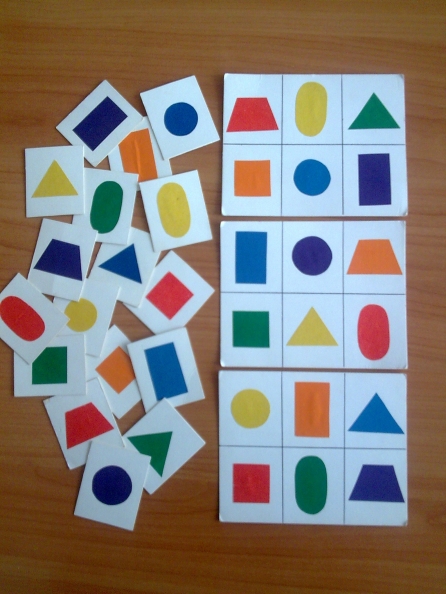 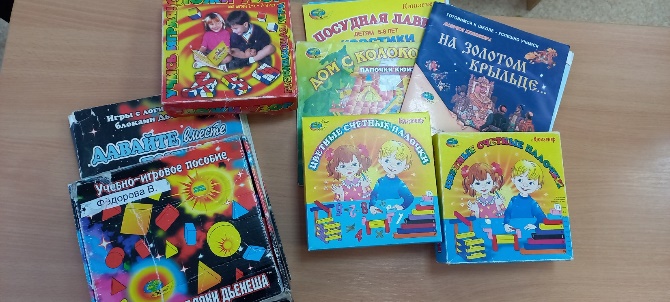 Игры на развитие логического мышления
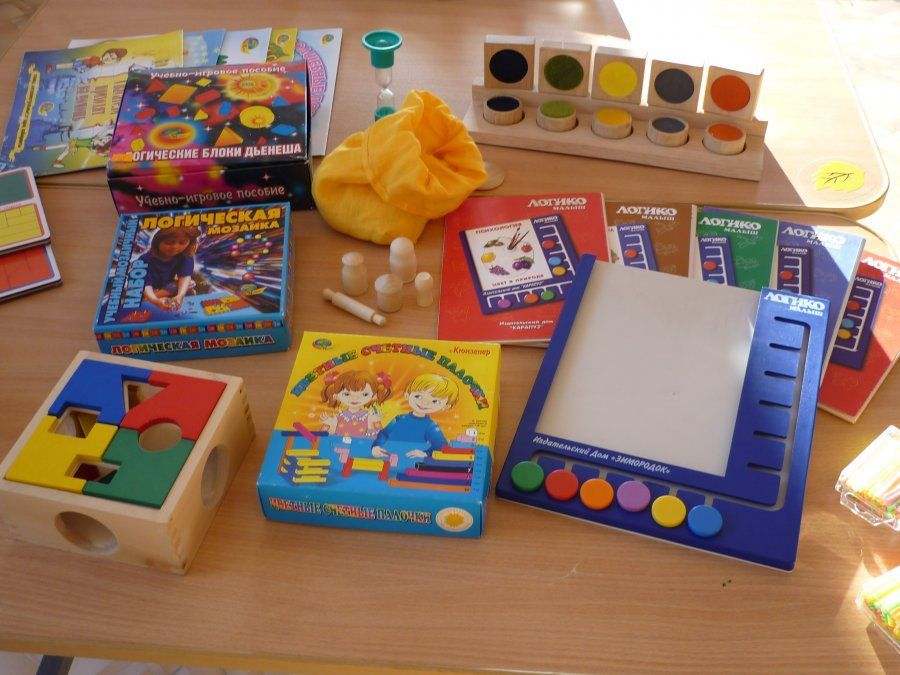 Особенности дидактической игры для дошкольников
1. Доступный и ведущий вид деятельности
2. Эффективное средство формирования личности
3. Психологические новообразования берут начало в игре
4. Способствует формированию всех сторон личности ребёнка
5. Важное средство умственного воспитания ребёнка
Дидактические игры также делятся на:
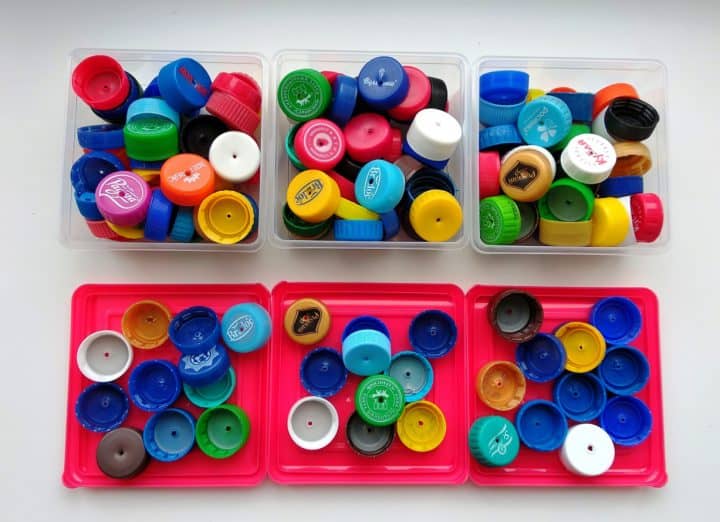 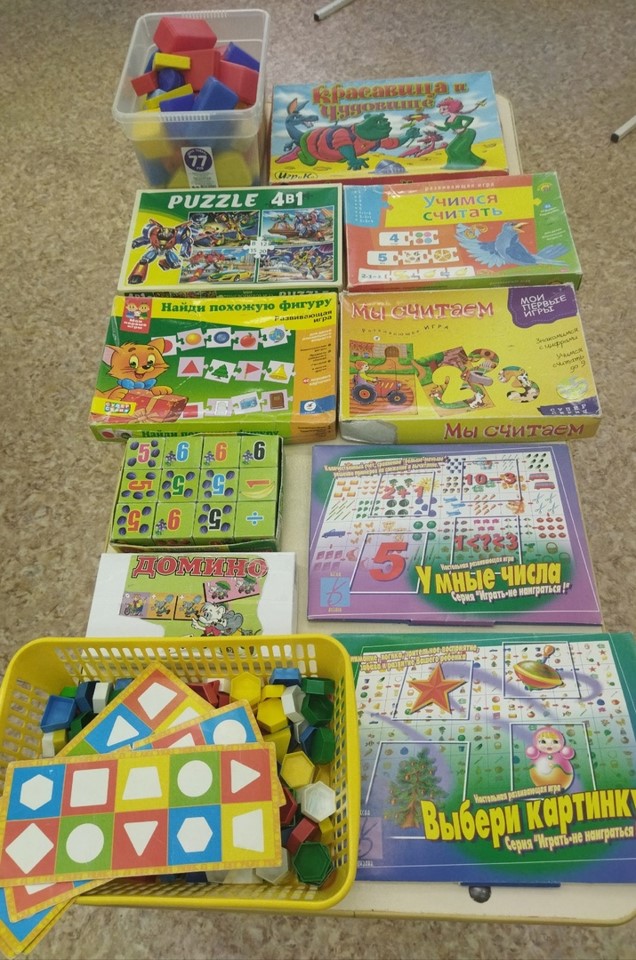 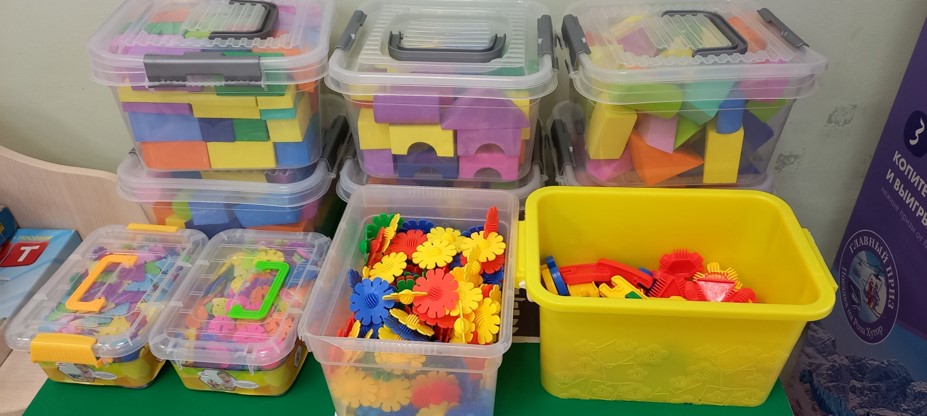 Игры с предметами
Настольно-печатные
Словесные
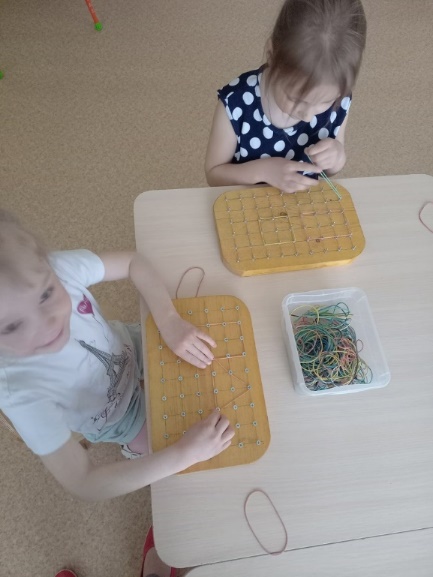 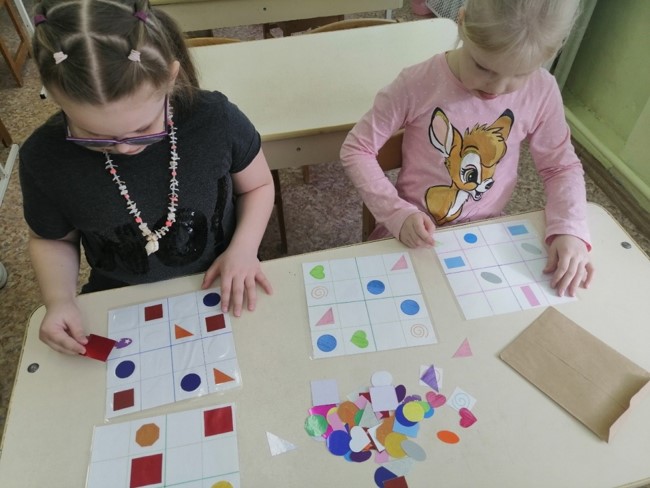 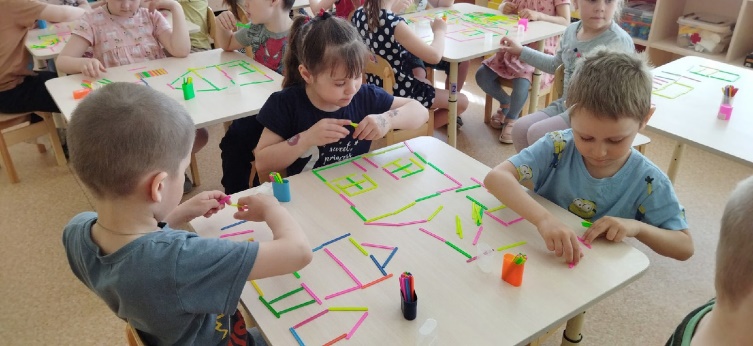 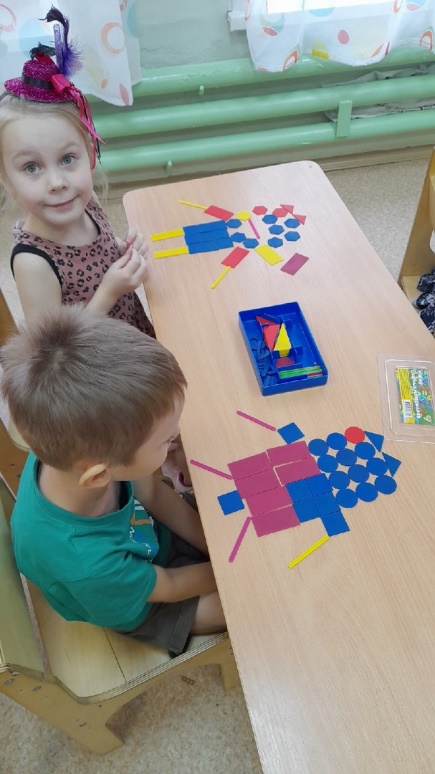 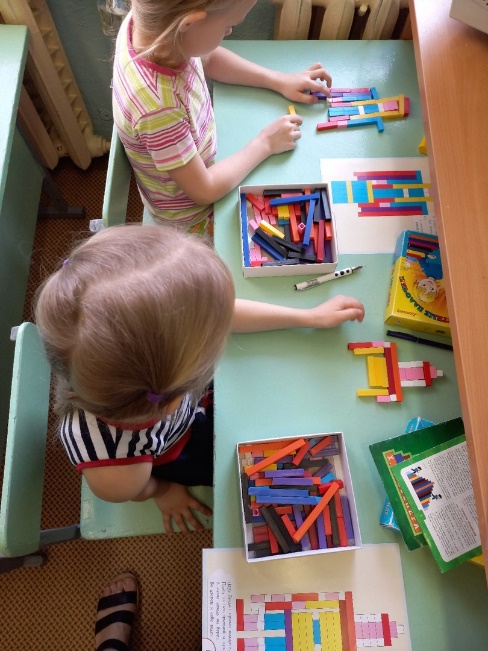 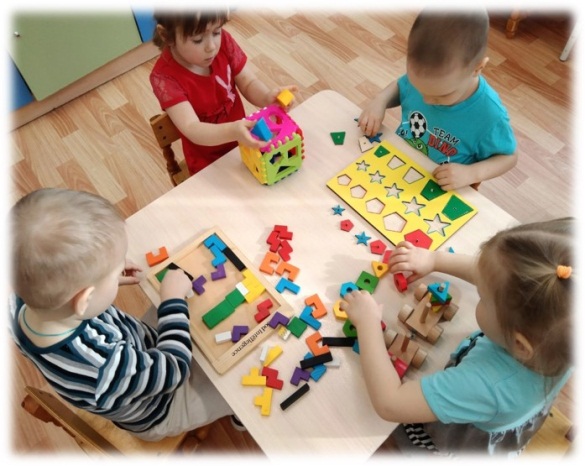 Спасибо за внимание!